¿QUÉ NECESITA?
INFERENCIAS
RAZONAMIENTO LÓGICO
Autora: Psicóloga educativa Karen Marcela Herrera Chang

Autor pictogramas: Sergio Palao 
Procedencia: ARASAAC (http://arasaac.org). Licencia: CC (BY-NC-SA). Propiedad: Gobierno de Aragón 

Procedencia de las imágenes SOYVISUAL (https://www.soyvisual.org). 
Licencia: CC (BY-NC-SA). Fundación Orange.
INSTRUCCIONES
APARECERÁN DIFERENTES SITUACIONES Y DEBERÁS RESOLVERLA DANDO CLIC EN LA OPCIÓN MÁS CORRECTA.
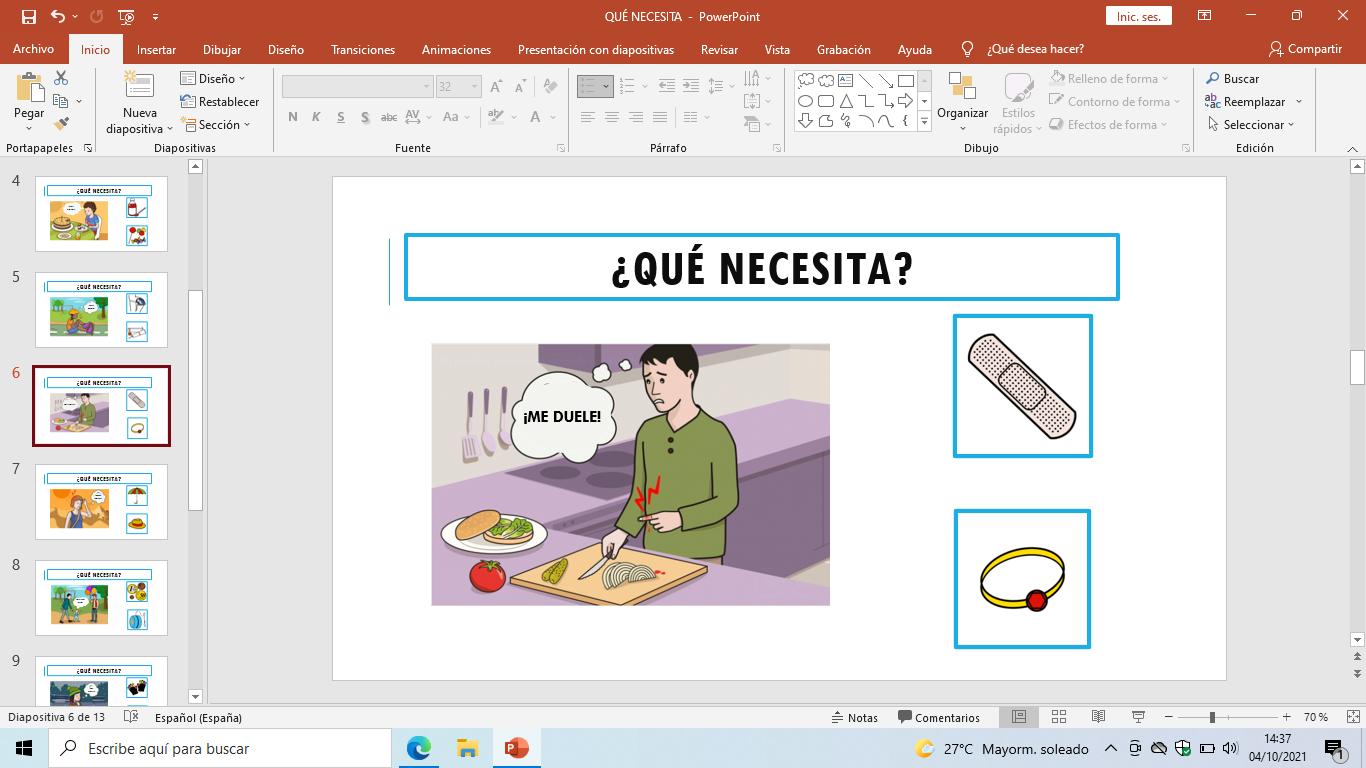 ¿QUÉ NECESITA?
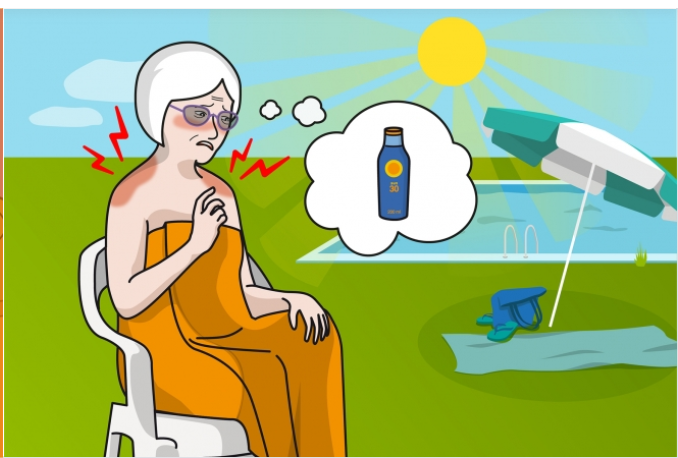 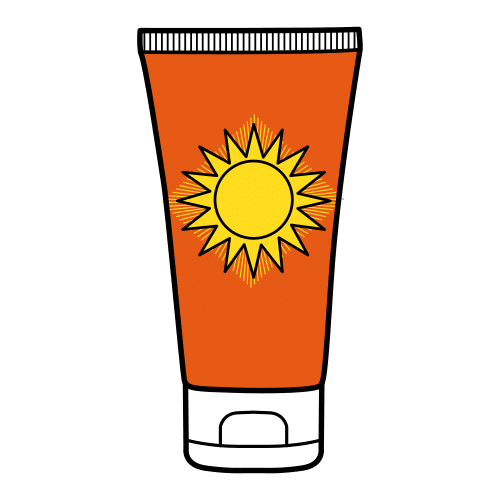 ¡CÓMO
QUEMA!
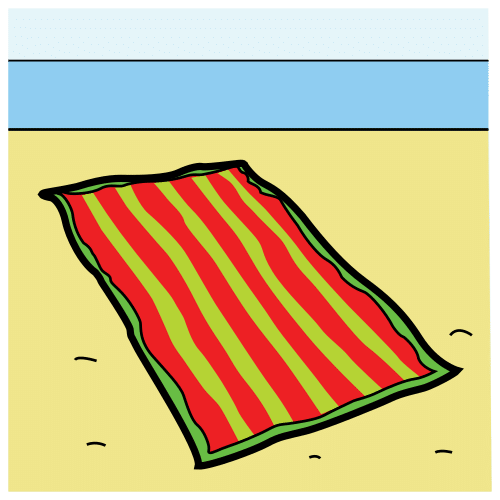 ¿QUÉ NECESITA?
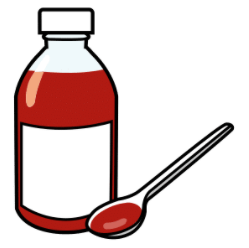 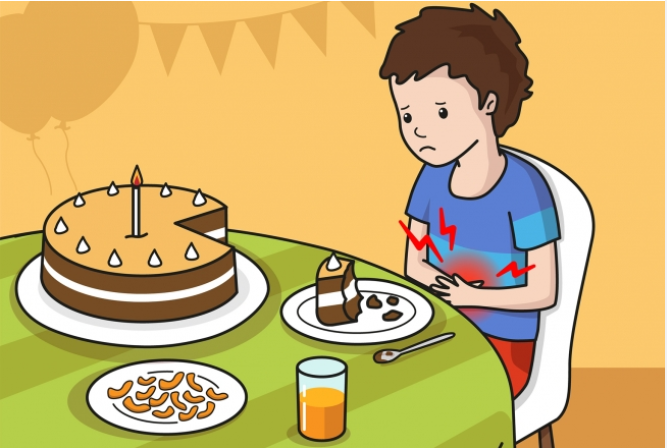 ¡QUÉ DOLOR!
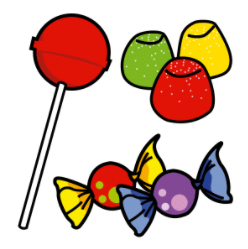 ¿QUÉ NECESITA?
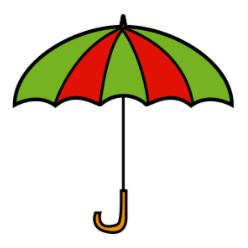 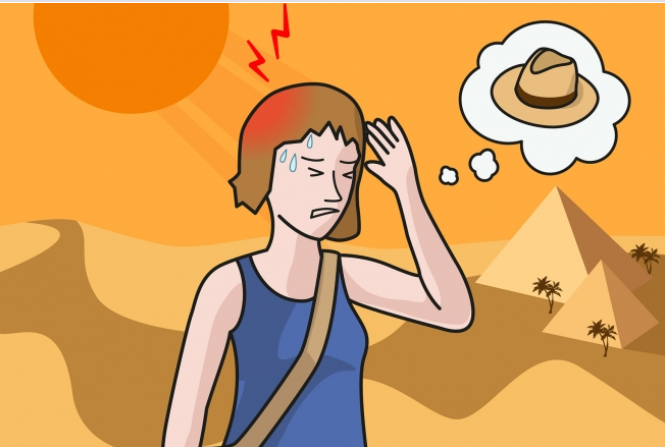 ¡HACE CALOR!
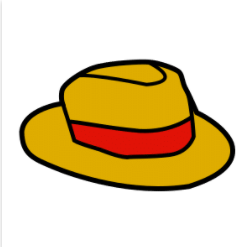 ¿QUÉ NECESITA?
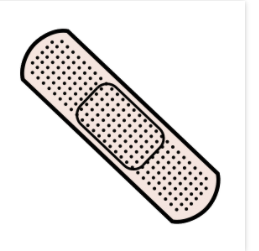 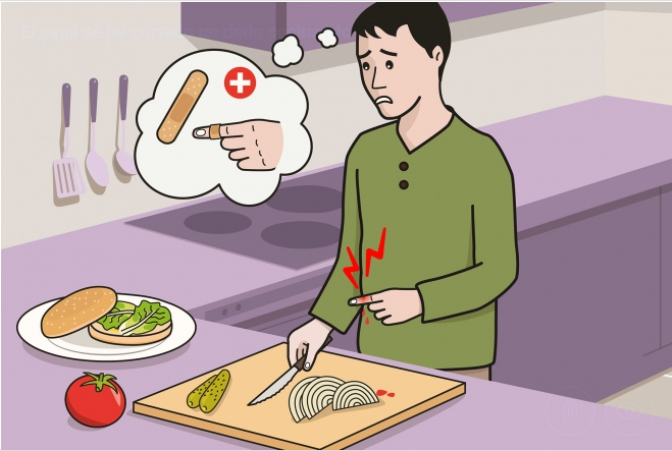 ¡ME DUELE!
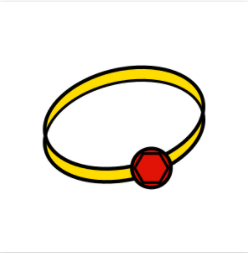 ¿QUÉ NECESITA?
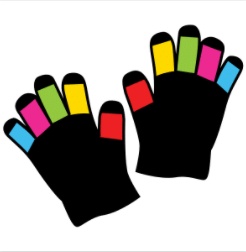 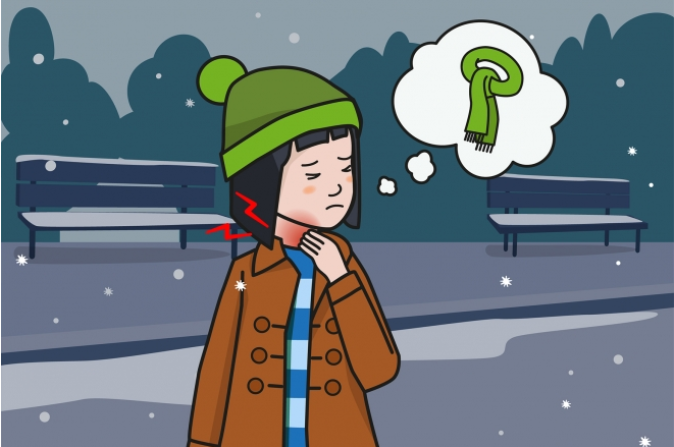 ¡ME DUELE!
¡QUÉ DAÑO!
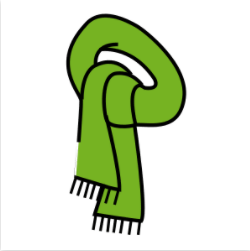 ¿QUÉ NECESITA?
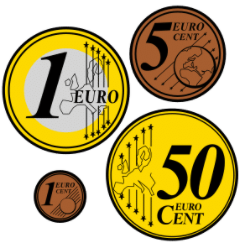 ¡QUIERO UNO!
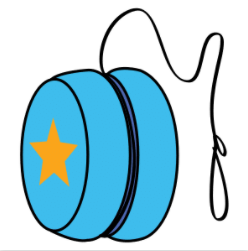 ¿QUÉ NECESITA?
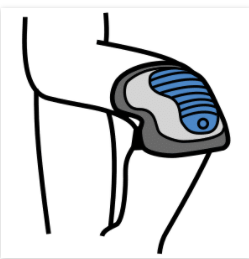 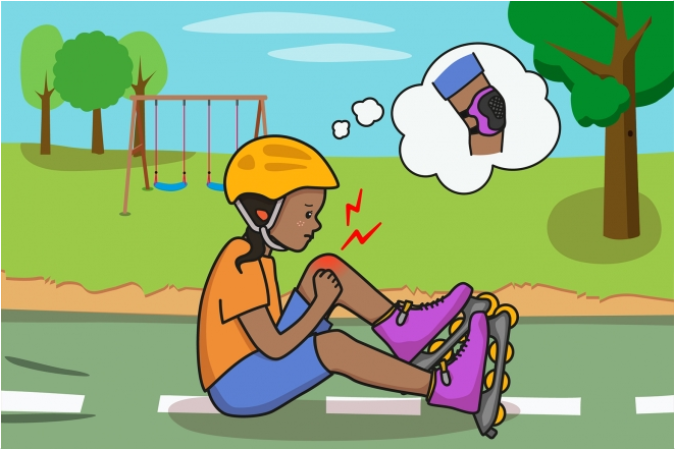 ¡QUÉ DAÑO!
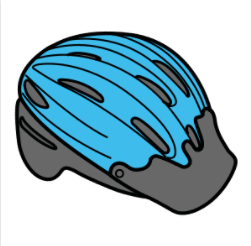 ¿QUÉ NECESITA?
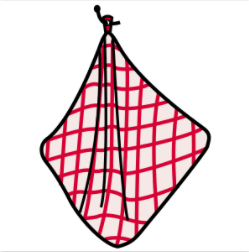 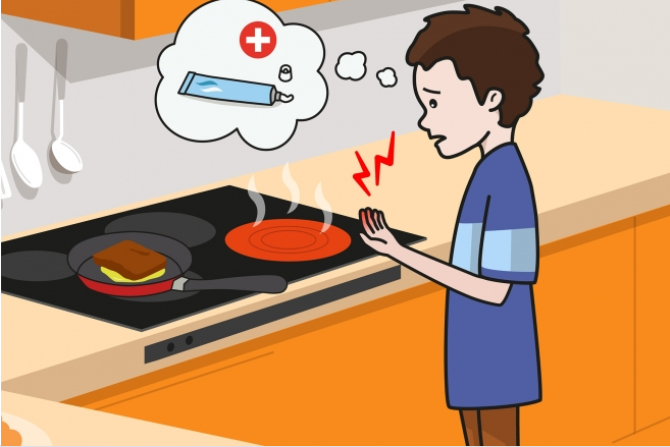 ¡QUÉ DAÑO!
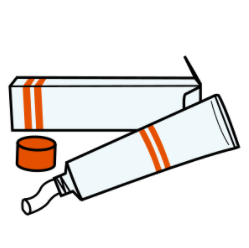 ¿QUÉ NECESITA?
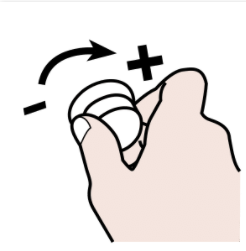 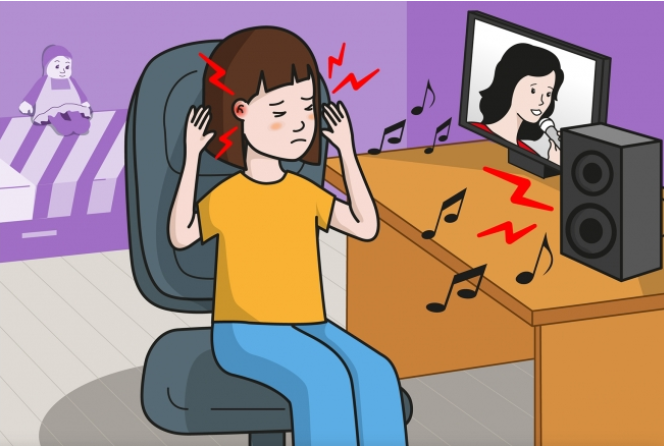 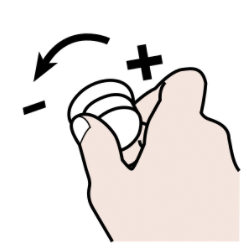 ¿QUÉ NECESITA?
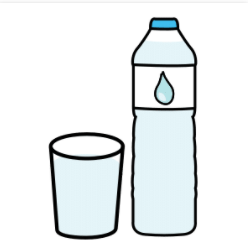 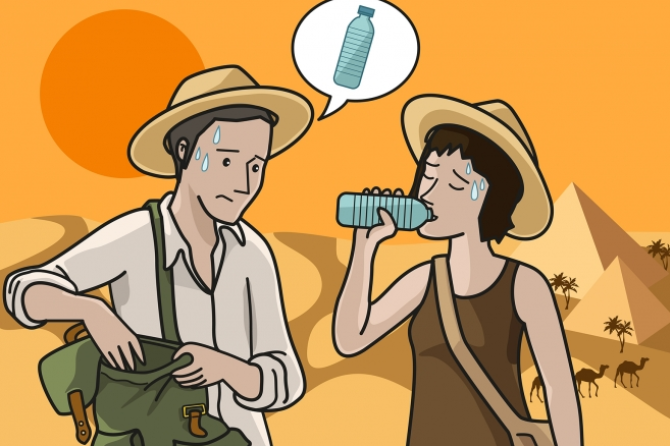 ¡QUÉ SED!
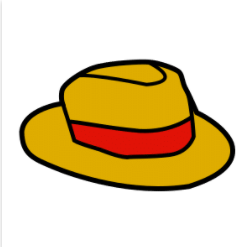 ¡MUY BIEN!
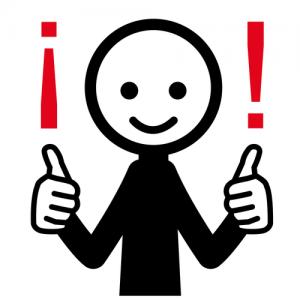 Autora: Psicóloga educativa Karen Marcela Herrera Chang

Autor pictogramas: Sergio Palao 
Procedencia: ARASAAC (http://arasaac.org). Licencia: CC (BY-NC-SA). Propiedad: Gobierno de Aragón 

Procedencia de las imágenes SOYVISUAL (https://www.soyvisual.org). 
Licencia: CC (BY-NC-SA). Fundación Orange.